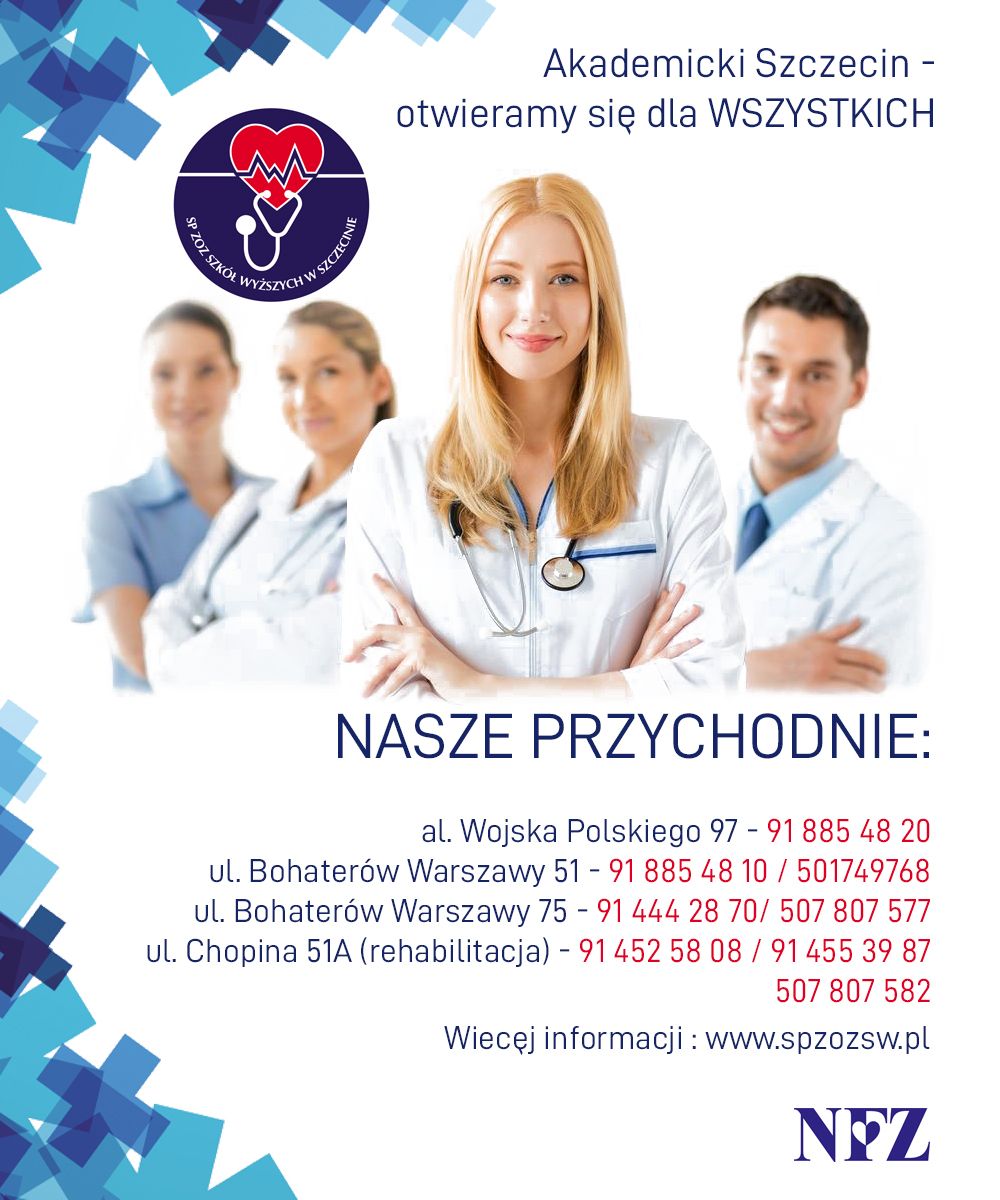 SAMODZIELNY PUBLICZNYZAKŁAD OPIEKI ZDROWOTNEJSZKÓŁ WYŻSZYCH W SZCZECINIE- DBAMY O TWOJE ZDROWIE
PRZYCHODNIA ul. Bohaterów Warszawy 51, 70-342 Szczecin
Podstawowa Opieka Zdrowotna
91 885 48 10, 501749768 - rejestracja     

Poradnie:
    Ginekologia
    Dermatologia
    Kardiologia
    Pulmonologia
    Reumatologia
    Pediatria
    Psychologia
    Psychiatria
    Gabinet USG
    Gabinet EKG
    Spirometria
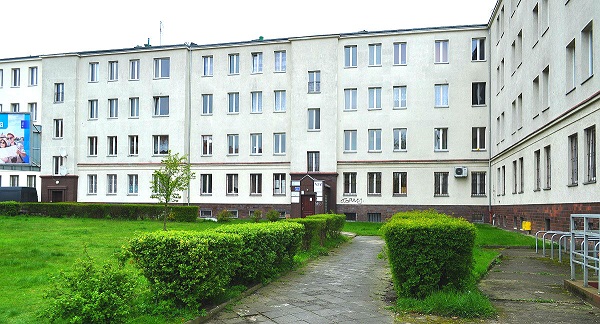 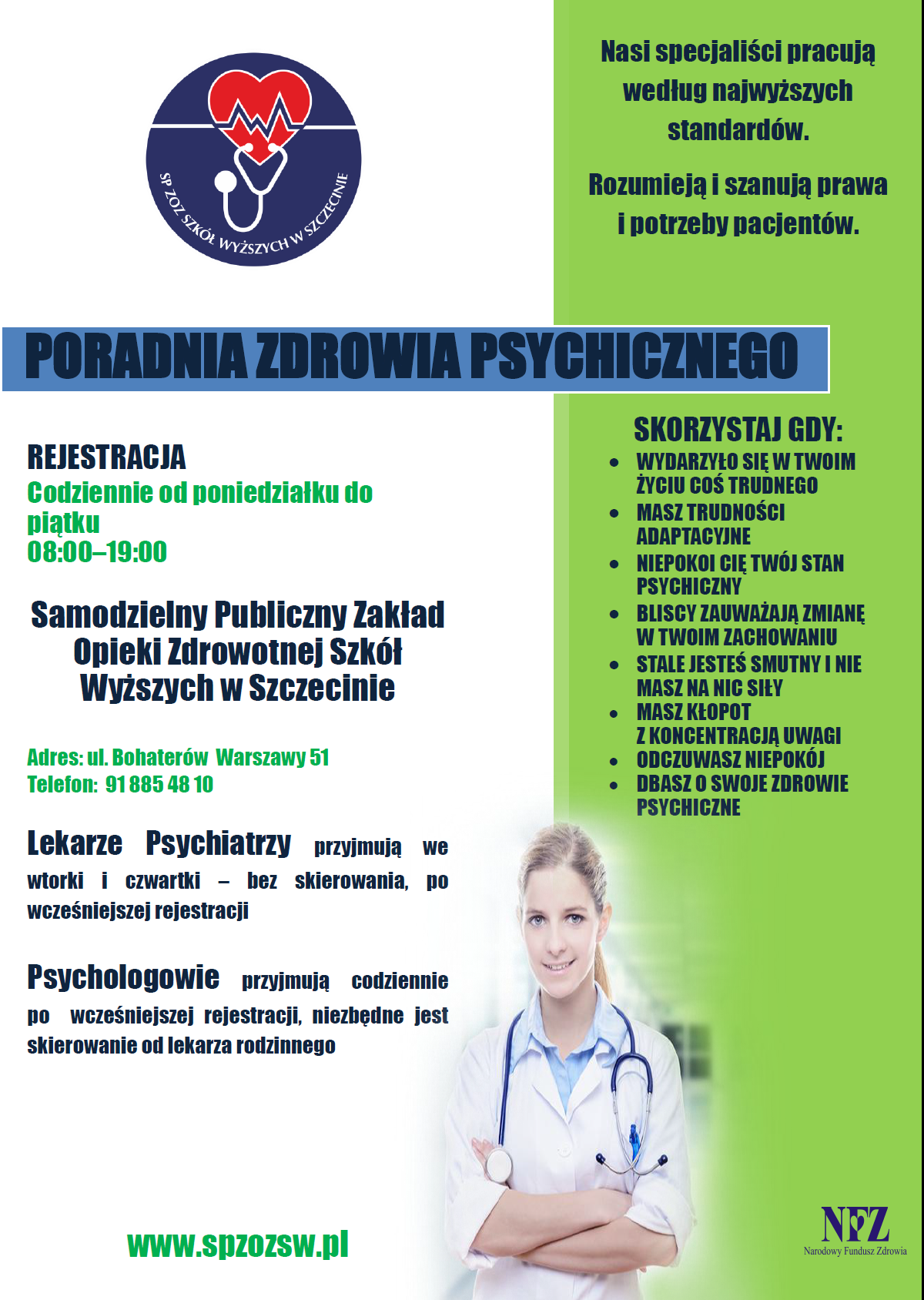 PRZYCHODNIA ul. Bohaterów Warszawy 75 , 71- 061 Szczecin
Podstawowa Opieka Zdrowotna
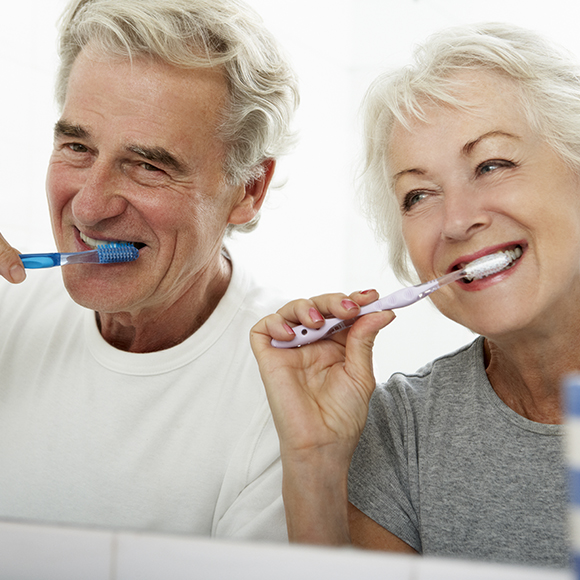 91 444 28 70 – rejestracja
91 444 28 68 - stomatologia
Poradnie:
Stomatologiczna
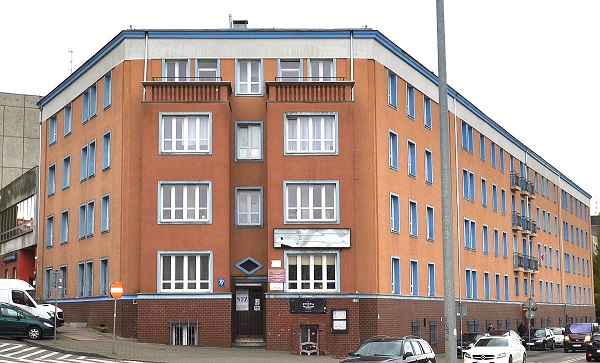 PRZYCHODNIA SPECJALISTYCZNA Al. Wojska Polskiego 97, 70-481 Szczecin
Podstawowa Opieka Zdrowotna
91 885 48 20 - rejestracja     

Poradnie:
    Chirurgia ogólna
    Neurologia
    Okulistyka
    Otolaryngologia
    Komisja Lekarska dla studentów
    Gabinet USG
    Gabinet EKG
    Pracownia RTG
    Laboratorium analityczne
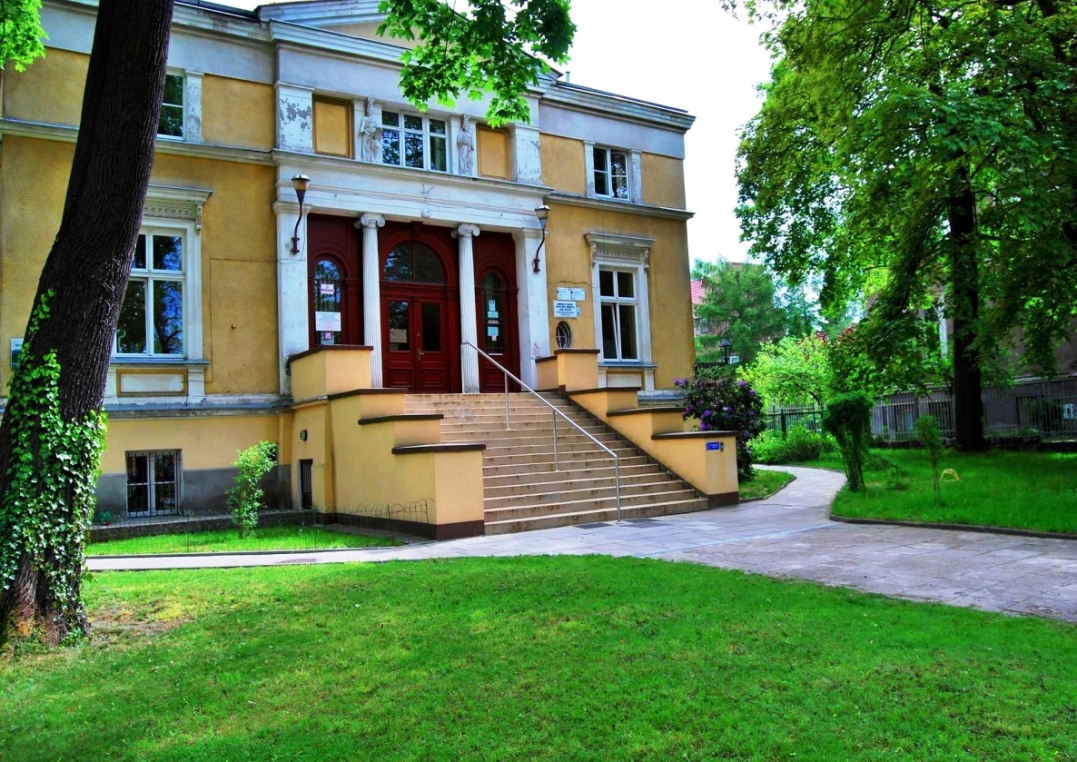 PRZYCHODNIA REHABILITACJI I FIZJOTERAPIIul. Chopina 51A, 70-450 Szczecin
91 452 58 08, 
91 455 39 87,
507 807 582-rejestracja  

Usługi:

 Masaże
 Krioterapia
 Światłoterapia
 Elektrolecznictwo
 Hydroterapia
 Kinezyterapia
 Terapia manualna
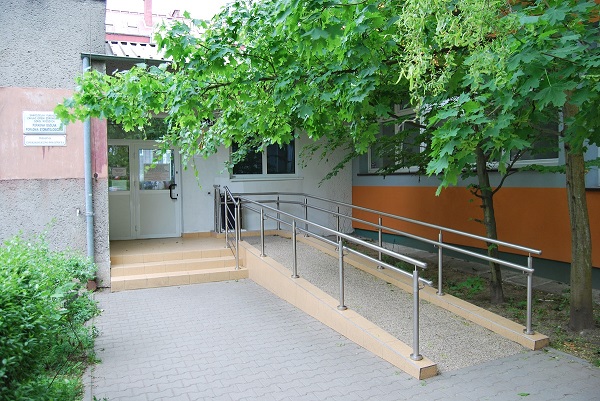 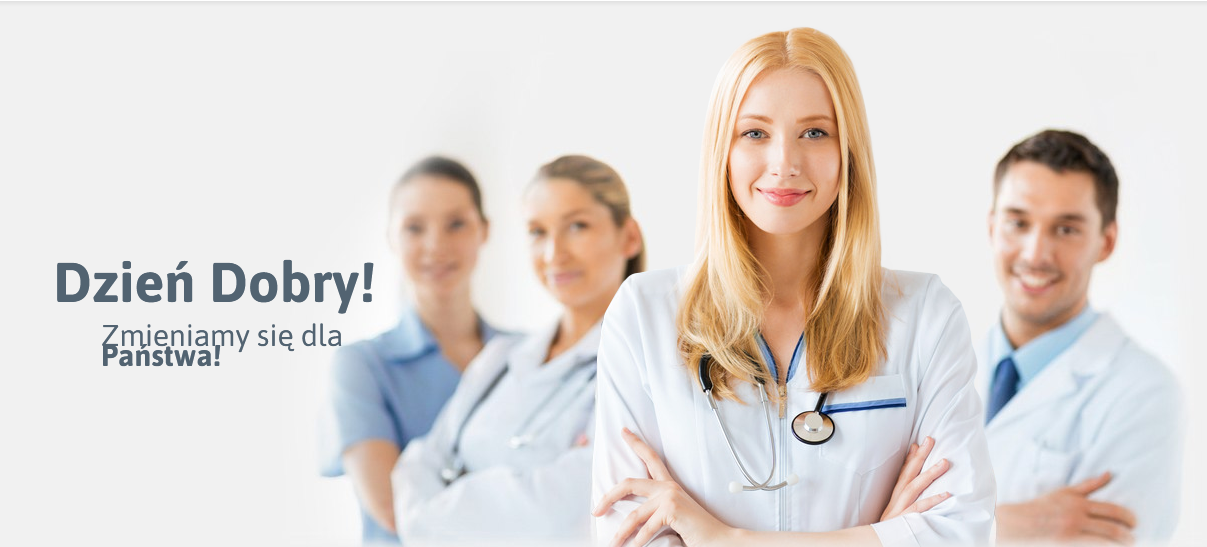 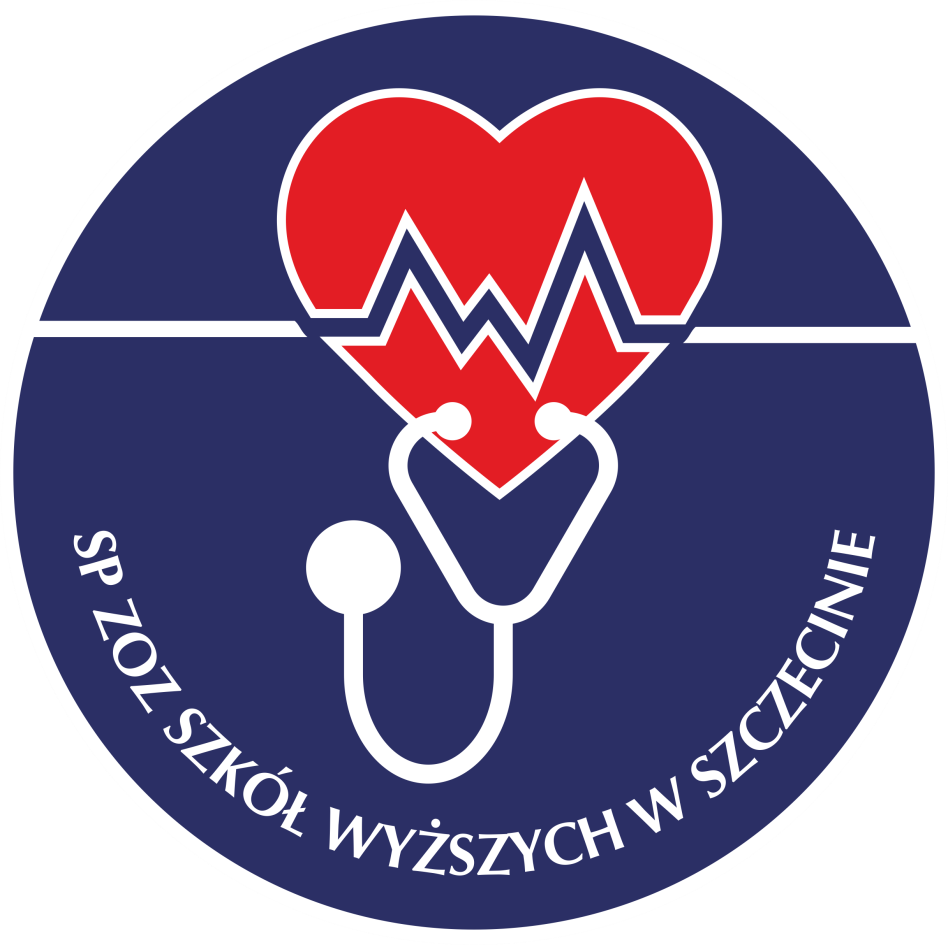 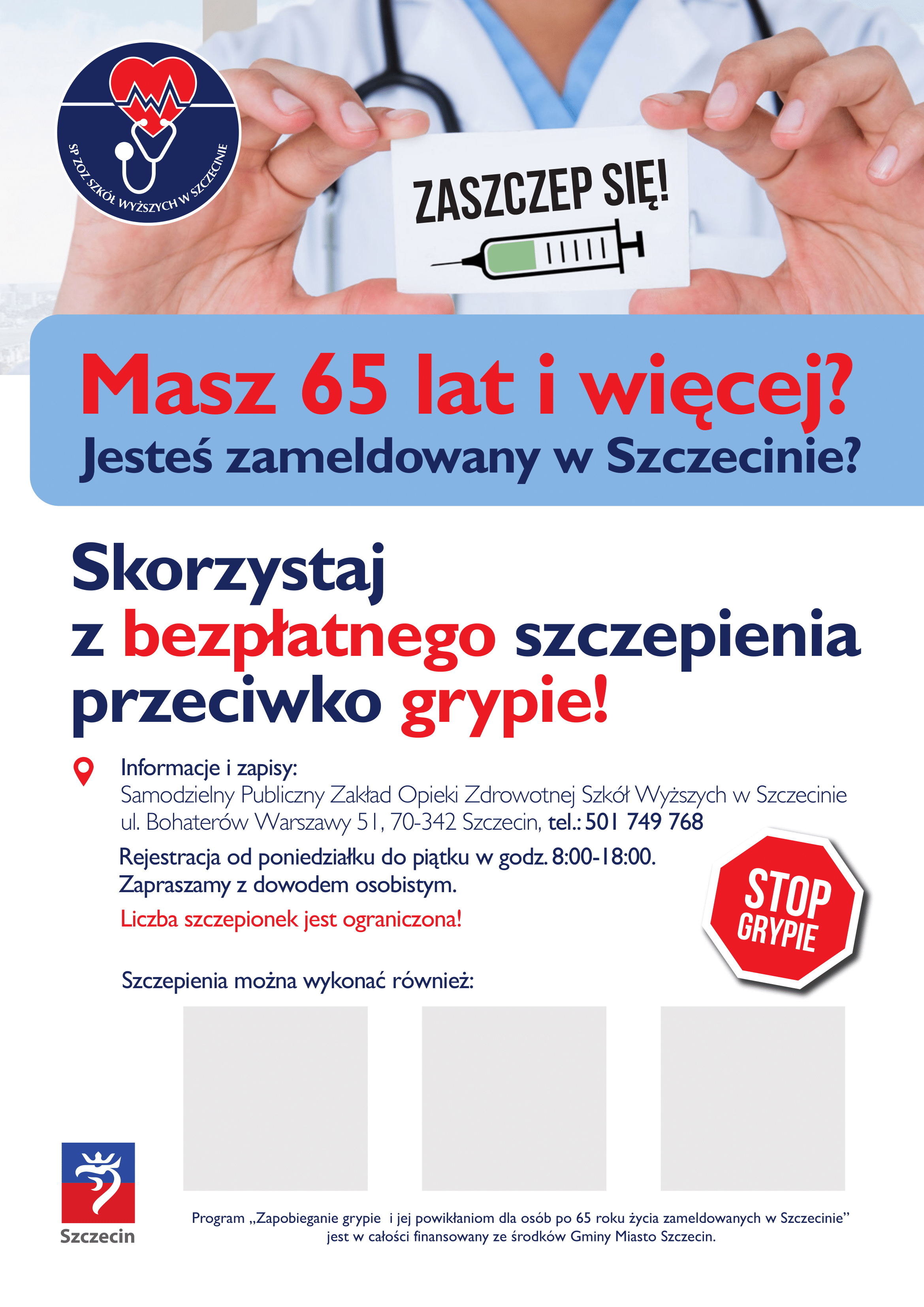 Bezpłatne szczepienia przeciw grypie
PLANUJESZ WYJAZD? ZASZCZEP SIĘ
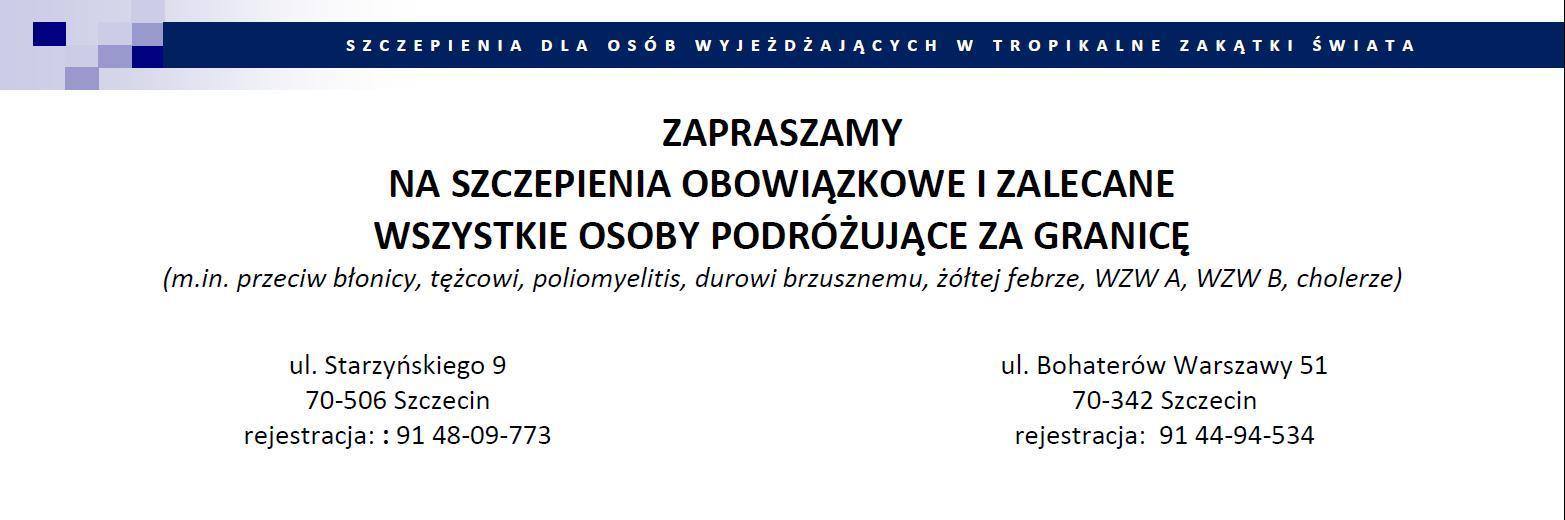 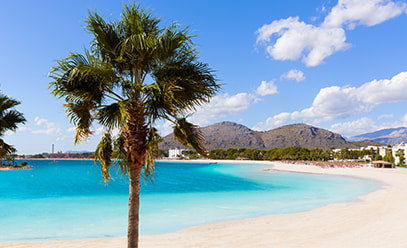 SP ZOZ Szkół Wyższych w Szczecinie posiada certyfikat ISO 9001:2015
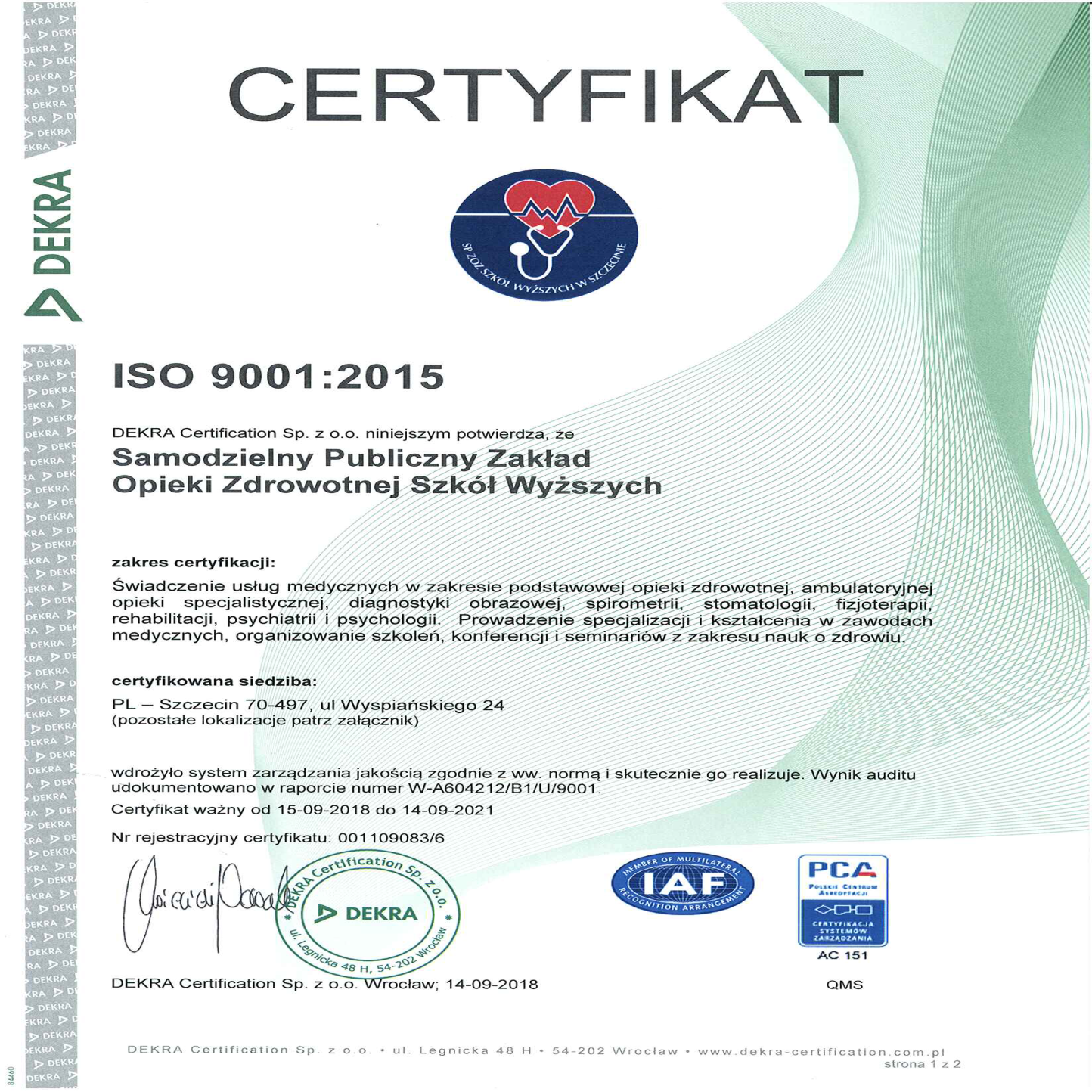 ZAPRASZAMY
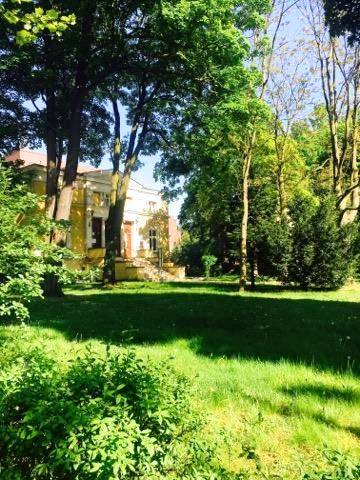